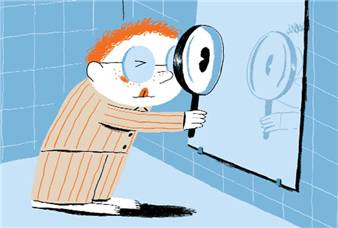 KULUÇKA SONUÇLARININ DEĞERLENDİRİLMESİ
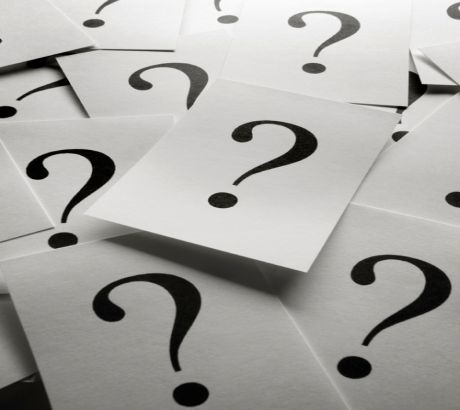 Eğer çıkım gücü, kuluçka randımanı, döllülük oranı beklenen değerlerden düşük çıktıysa;
Rastgele örnekleme ile kuluçka makinesinin değişik bölgelerinden alınan tepsilerdeki civciv çıkmayan tüm yumurtalar kırılır ve dölsüz olanlar ile döllü olupta ölen embriyolar yüzde oran olarak belirlenir
Aşırı Dölsüzlük
Embriyonik gelişim yoktur. 
Yumurtalar erken dönemde lamba muayenesi yapılıp sonrasında incelenirse dölsüz blastodiskin karakteristik görüntüsü olan küçük, beyaz, yoğun nokta görülecektir. Muhtemel Nedenler: 
Gelişimini tamamlamamış horozlar, 
aşırı kilo ya da ayak problemlerindendolayı çiftleşmeyen horozlar. 
Yetersiz beslenme nedeniyle horozların kondüsyonlarını kaybetmesi.
 Horoz oranının çok fazla ya da çok az olması. 
Hastalıklar
Erken Dönem Aşırı Embriyo Ölümü (İlk 2 gün)
Gözle görülür bir embriyo olmayabilir ancak krem renkli ekstra embriyonik membranlar görülecektir (1. gün için 1cm, 2. gün için ise 3 cm çapa kadar). Bu aşamada lamba muayenesi sonrası kırım yapıldığında kan görülmeyecektir.
Muhtemel Nedenler: 
Büyük ihtimalle çiftlik, taşıma veya depolama problemidir.
Örneğin seyrek yumurta toplanması, 
yumurtaların toplanırken veya taşınırken sarsılması, 
yumurtaların basılmadan önce kuluçkada yeterince dinlendirilmemesi, 
çok uzun süreli depolamalar ( >7 gün) veya uygunsuz depolama koşulları (Çok soğuk, çok sıcak veya inip çıkan sıcaklıklar). 
Yumurtaların yanlış dezenfeksiyonu (Çok sıcak suda yıkanması veya inkübasyonun ilk 12-96 saatinde fumigasyon yapılması) veya
 yüksek inkübatör sıcaklıkları diğer muhtemel nedenlerdir.
Kan Halkası” Dönemi Aşırı Embriyo Ölümü (2.5 – 4 günler)
Yumurta sarısı üzerinde büyümüş krem renkli mebran ve belirgin bir şekilde kanın görülebildiği dolaşım sistemi oluşmuş olmalıdır. 
Embriyo öldükten sonra kan damarları çok belirgin değildir. Çünkü kan çevresel halkanın içerisine akarak koyu bir renk alır.
Çevresel kan halkası görüntüsü genellikle transfere kadar varlığını sürdürür. Ancak krem rengi ekstra embriyonik membrandan kalanlar ile sarının üst kısmında yer alan sıvı dolu amniyotik kese 21. günün sonunda geriye kalan tek bulgu olacaktır. 
Gözde görülebilir bir siyah pigmentasyon yoktur.
Muhtemel Nedenler:
Erken dönem ölümleriyle benzerlik gösterir. 
Aynı zamanda besleme ile alakalı eksiklikler ve 
bakteriyel kontaminasyondan da etkilenir
Siyah Göz” Dönemi Aşırı Embriyo Ölümü (5 - 12 günler)
“Embriyo belirgin bir siyah göz geliştirmiş olmalıdır. Küçük kanat ve bacaklar da açıkça görülür durumdadır. Bu evrede ölen embriyoların çoğu kontaminedir.
Muhtemel Nedenler: 
Çatlamış yumurta kabuğundan kaynaklanan bakteriyel
kontaminasyon, 
kötü folluk hijyeni, 
yanlış yumurta dezenfeksiyonu veya yumurta sevkidaresinin herhangi bir aşamasında sıcaktaki ani değişimlere bağlı olarak terleme.
Sıklıkla yer yumurtalarında, özellikle yıkama yapılıyorsa görülür. 
Beslenmeden de kaynaklanabilir
“Tüylenme” Dönemi Aşırı Embriyo Ölümleri (13 - 17 günler)
Tüyler 11. günden itibaren görülmeye başlar fakat tüm vücutta görülmesi 13. günü bulur.
Bu dönemde ölen embriyolar yumurtanın içini tam olarak doldurmazlar. 
Kafa yumurtanın sivri ucuna doğru pozisyon alma eğilimi gösterir. 
Kabuk altı yumurtalar incelendiğinde bu aşamada ölen embriyolarda kanın bozulması nedeniyle koyu kızılkahve bir renk hakimdir.
Muhtemel Nedenler: 
Çoğu embriyo bu dönemde hızlı bir büyüme göstererek yaşama eğilimindedir. 
Ancak beslenmeye bağlı eksiklikler bu dönemdeki ölüm oranını arttırabilir.
Benzer biçimde kontaminasyon ve uygun olmayan inkübatör koşulları da etkilidir.
(18 - 19 günler) Dönem Aşırı Embriyo Ölümleri
Embriyo yumurtanın içini kaplar ve kafası küt uçta bulunan hava boşluğuna denk gelecek şekilde döner. 
Sarı halen vücudun dışındadır. 
Embriyo; yapısal bozukluklar, aşırı nem veya ters dizilmeye ilişkin işaretlerin varlığına dair incelenmelidir.
Muhtemel Nedenler: 
Gelişim veya çıkım makinesinde uygun olmayan sıcaklıklar.
Transferde yumurtaların zarar görmesi.
 Beslenmeye ilişkin eksiklikler veya kontaminasyon bu dönemdeki ölümleri arttırabilir. Gelişim makinesindeki çevirme problemleri (sıklığı veya açısı). 
Ters dizilmiş yumurtalar. 
Gelişim makinesindeki yüksek nem nedeniyle yumurtada yeterli ağırlık kaybı olmaması.
İç Delme Dönemi Aşırı Embriyo Ölümleri
Embriyo kabuğu kaplar ve gaga küt uçtaki hava boşluğuna zarı delerek geçer.
Yumurta sarısı çoğunlukla karın içine çekilmiştir. 
Gelişme bozuklukları görülebilir.
Muhtemel Nedenler: bir önceki dönemde ölümlerle benzer nedenlere sahiptir ancak
transfer sonrası nemin aşırı yüksek oluşundan da etkilenir.
Dış Delme Dönemi Aşırı Embriyo Ölümleri
Tamamen şekillenmiş olan embriyo yumurta kabuğunda bir delik açar ancak çıkamaz.
İnceleme yapılırken halen yaşıyor veya ölmüş olabilir.
Muhtemel Nedenler: Düşük nem, yüksek sıcaklık veya çıkım makinesinde elverişsiz havalandırma. 
Yetersiz çevirme veya yumurtaların ters dizilmesi. Beslenme eksiklikleri,
hastalıklar, 
çok uzun süre depolama, 
transfer hasarları veya çıkım sürecinde aşırı fumigasyon bu dönemdeki ölümleri arttırabilir.
Yapısal Bozukluklar (Malformasyonlar)
Baş
Örneğin, dışarı çıkmış beyin, eksik gözler, gaga ve/veya yüz anormallikleri.
Muhtemel Nedenler: 
Erken dönemde yüksek inkübasyon sıcaklıkları veya 
Beslenme bozuklukları.